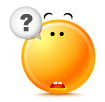 English in rhymes!
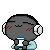 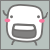 Part 1
Try to guess the English word to the Russian rhyme:
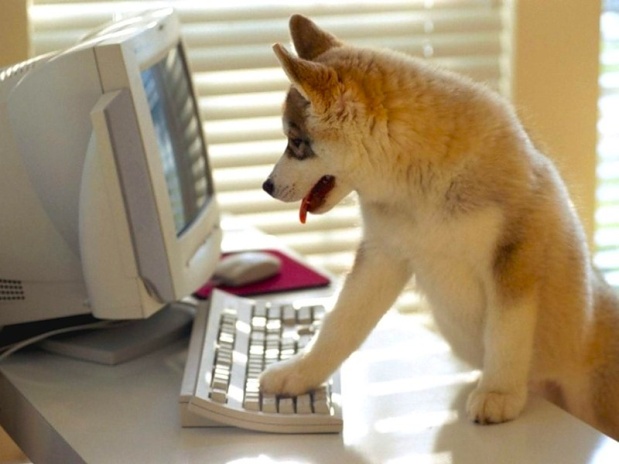 Ex :


У меня живет бульдог,
А собака - это
dog
Part 1.
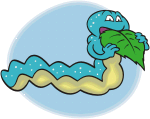 Катя в баночке закрыла
Гусеницу -
caterpillar.
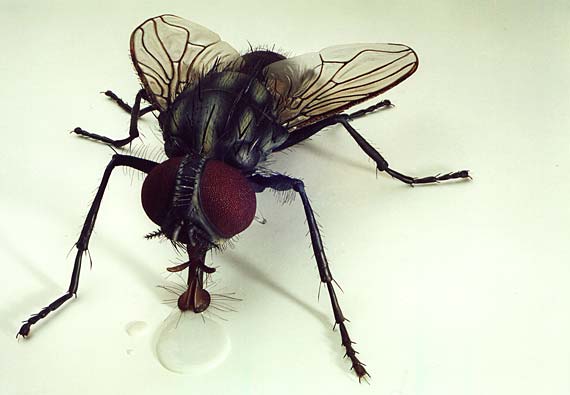 Ты летай, летай, летай!
Муха по английский -
fly.
Part 1.
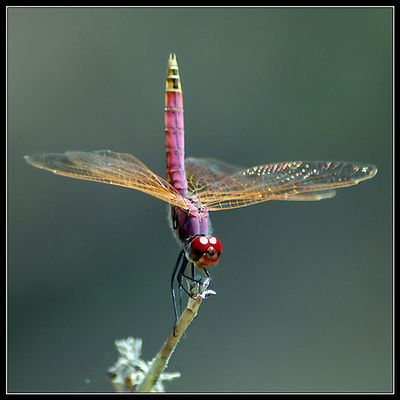 Стрекозу, дружок, поймай!
Стрекоза -
a dragon-fly
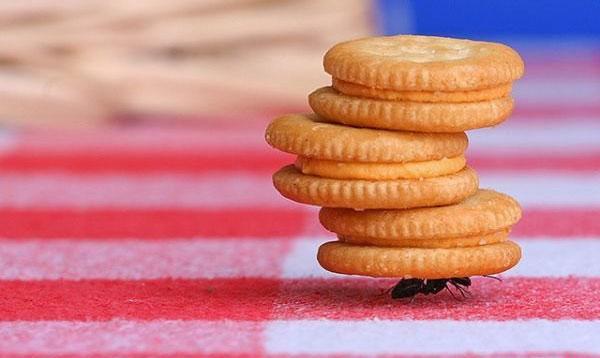 Следит за муравьями Брэнд
А муравей иначе -
ant.
Part 1.
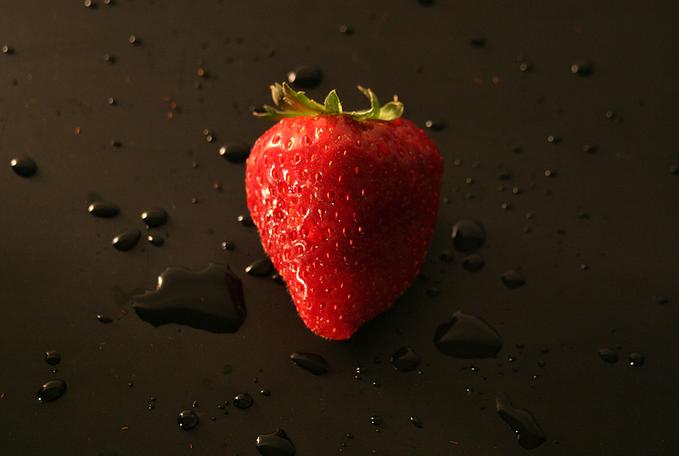 Клубнику быстро собери!
Клубника - это
strawberry
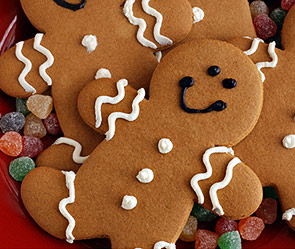 Я люблю ириски
И печенье -
biscuit
Part 1.
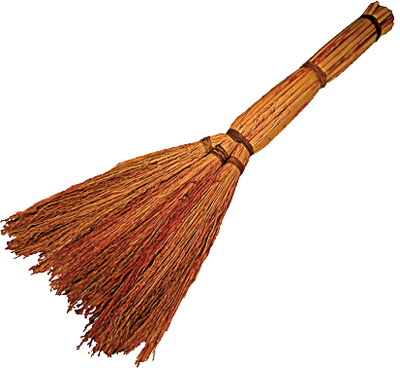 Все едят орешки.
Слышен звук: « Хрум-брум».
Если будет мусор,
Нужен веник -
broom
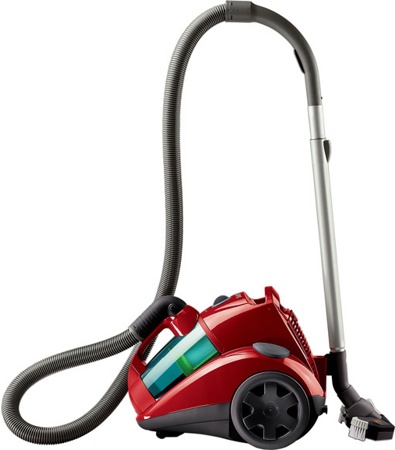 Что-то пылесос заклинил.
Пылесос -
a vacuum cleaner
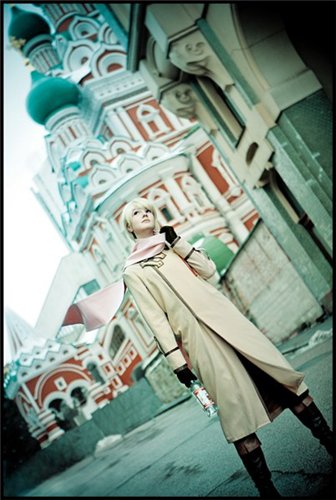 Part 1.
«Я из России», 
- скажет Саша.
А по-английски:
“ I’m from Russia ”
Когда не понимаю,
Я молча не стою.
…..
Всегда говорю.
-“ I don’t  understand you!”
Part 2.
Try to make verse with the words:
1. Knee
2. Teeth
3. Fog
4. Pine 
5. Squirrel
Part 2.
В колене ногу ты согни,
Колено по-английски: Knee
Что же?  Что же ты молчишь?
Чищу зубы. Зубы – teeth.
Ни гор не вижу ни дорог
Кругом туман, иначе – fog!
Сосновый бор – чудесный край
Сосну мы называем – pine!
По деревьям кто-то прыгал
Оказалось , белка – squirrel!
Part 3.
Guess the song!
In the town where I was born
Lived a man who sailed to sea
And he told us of his life
 

So we sailed up to the sun
Till we found the sea of green
And we lived beneath the waves
And our friends are all on board
Many more of them live next door
And the band begins to play 
 


As we live a life of ease
Everyone of us has all we need
Sky of blue and sea of green
Part 3.
Guess the song!
I've been cheated by you since I don't know whenSo I made up my mind, it must come to an endLook at me now, will I ever learn?I don't know how but I suddenly lose controlThere's a fire within my soulJust one look and I can hear a bell ringOne more look and I forget everything, o-o-o-ohI've been angry and sad about the things that you doI can't count all the times that I've told you we're throughAnd when you go, when you slam the doorI think you know that you won't be away too longYou know that I'm not that strong.Just one look and I can hear a bell ringOne more look and I forget everything, o-o-o-oh
Этап 3.
Guess the song!
A goddess on a mountain topWas Burning like a silver flameA summit of beauty and loveAnd Venus was her name.Her weapons were her crystal eyesMaking every man mad,Black as the dark night she wasGot what no one else had.